Воспитатель подготовительной группы №7
Абрамова Е.А.
Игра «Полезные продукты»Цель: знакомить детей с полезными для здоровья продуктами питания.
Полезно для ума
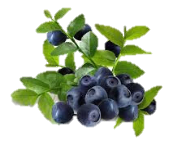 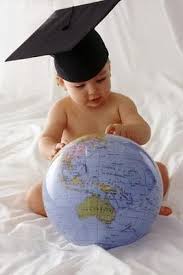 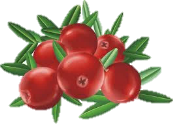 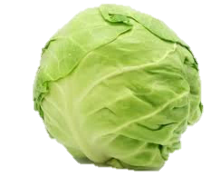 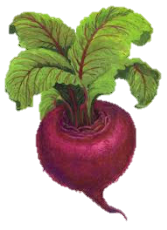 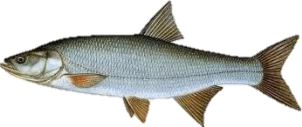 Полезно для зрения
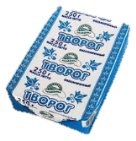 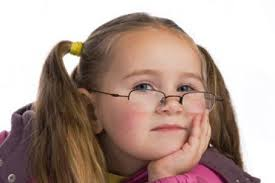 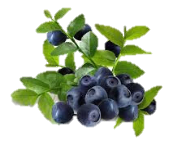 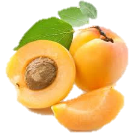 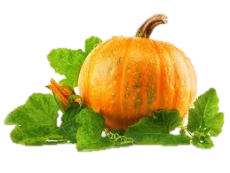 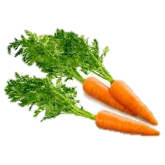 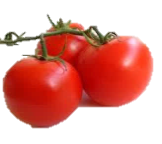 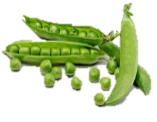 Полезно для красоты
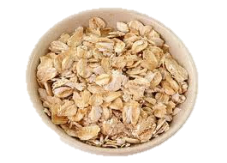 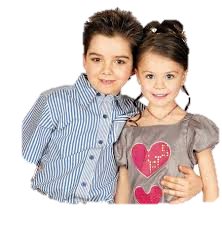 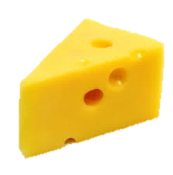 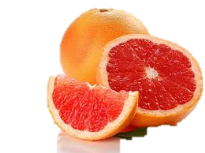 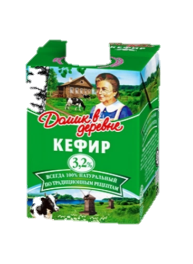 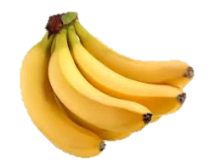 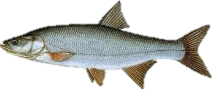 Полезно для зубов
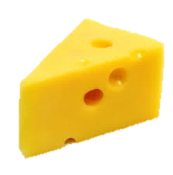 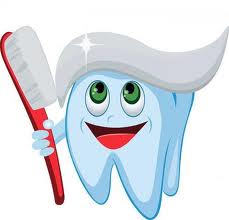 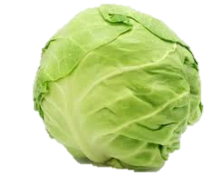 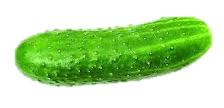 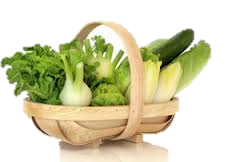 Полезно для роста
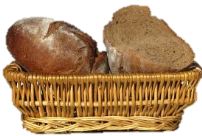 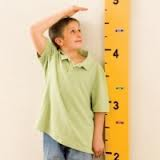 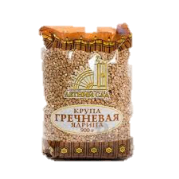 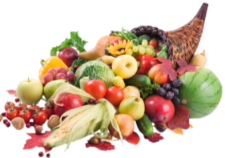 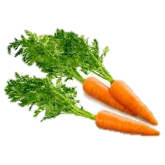 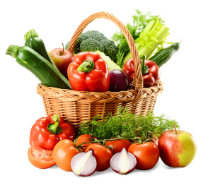 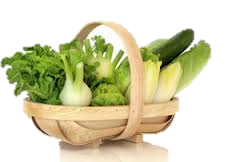 Полезно для укрепления костей
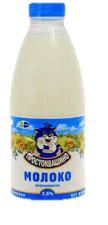 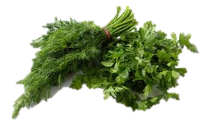 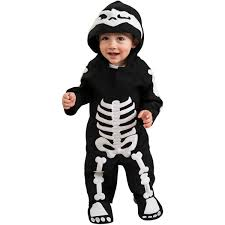 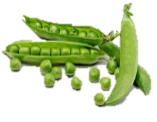 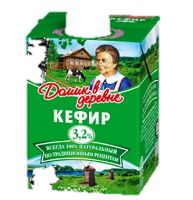 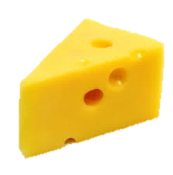 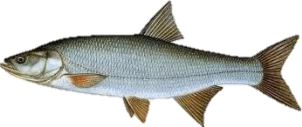 Чтоб здоровыми остаться,  нужно правильно питаться!
МОЛОДЦЫ !!!